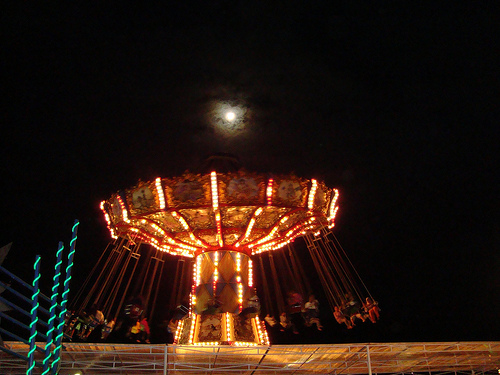 Bab 3Gerak Melingkar Beraturan
Kemampuan dasar yang akan Anda miliki setelah mempelajari bab ini adalah sebagai berikut:
 dapat menganalisis besaran  
  fisika pada gerak melingkar 
  beraturan
Besaran dalam Gerak    
	 Melingkar
B. Gerak Melingkar   
	 Beraturan
Besaran dalam Gerak Melingkar
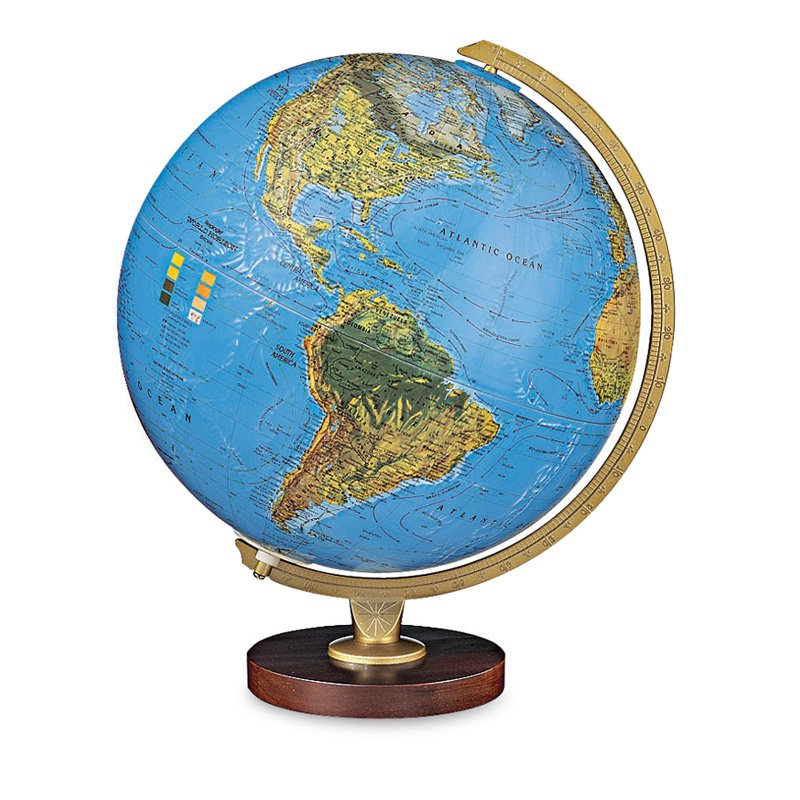 Pusat sebuah bola Bumi yang berputar tetap terhadap ruang, namun posisi partikel-partikel di pinggir bola setiap saat berubah
Apakah Perpindahan dalam 
Gerak Melingkar Itu?
Definisi Perpindahan Sudut
	Perpindahan sudut Δθ, adalah sudut yang disapu oleh sebuah garis radial mulai dari posisi awal garis , θ₀, ke posisi akhir garis θ. 
	Δθ = θ - θ₀.
	Δθ > 0 untuk putaran berlawanan arah jarum jam
	Δθ < 0 untuk putaran searah jarum jam
	satuan SI untuk Δθ adalah rad.
Apakah Kecepatan dalam Gerak Melingkar Itu ?
Kecepatan sudut rata-rata di definisikan sebagai hasil bagi perpindahan sudut dengan selang waktu.
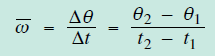 Kecepatan sudut sesaat  ω diperoleh dengan mengukur perpindahan sudut Δθ dalam  selang waktu yang sangat singkat (Δt  → 0 ).
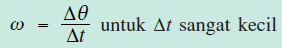 Arah kecepatan sudut ω
 ω > 0 untuk putaran berlawanan arah jarum jam
 ω < 0 untuk putaran searah jarum jam 
Satuan SI untuk ω  adalah rad/s.
Hubungan antara Besaran Gerak Melingkar     dan Gerak Lurus
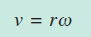 Hubungan kecepatan linear dan kecepatan
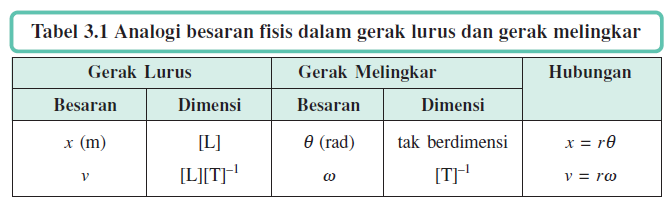 Gerak Melingkar Beraturan
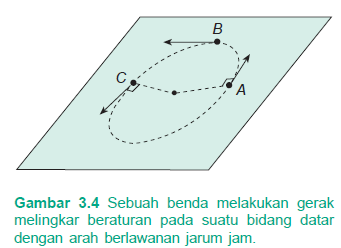 Sebuah benda melakukan gerak melingkar beraturan pada suatu bidang datar dengan arah berlawanan jarum jam.
Apakah Gerak Melingkar Beraturan Itu?
Gerak Melingkar Beraturan didefinisikan sebagai gerak suatu benda menempuh lintasan melingkar dengan kelajuan (atau besar kecepatan) tetap.
Dapatkah kita nyatakan bahwa dalam kasus gerak melingkar beraturan:
besar kecepatan linear (atau kelajuan linear) adalah tetap, tetapi (vektor) kecepatan linear setiap saat berubah (tidak tetap),
2.	(vektor) kecepatan sudut adalah tetap karena baik besar maupun arah dari kecepatan sudut setiap saat tetap .
Periode, Frekuensi, Kecepatan Linear, 
dan Kecepatan Sudut
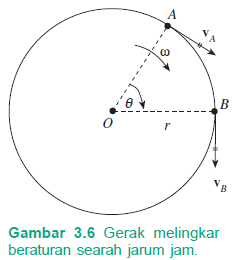 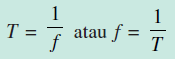 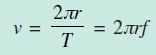 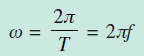 Apakah Percepatan Sentripetal Itu?
Percepatan yang slalu tegak lurus terhadap kecepatan linearnya dan mengarah ke pusat lingkaran ini dinamakan percepatan sentripetal.
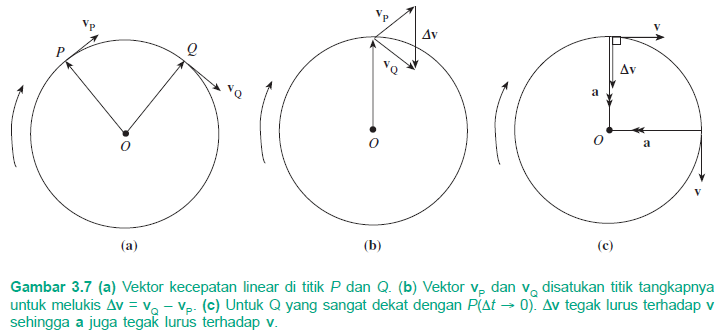 Penurunan Rumus Besar 
Percepatan Sentripetal
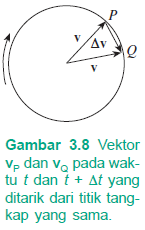 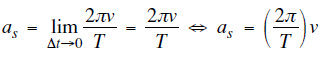 Percepatan sentripetal
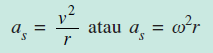 Kinematika Gerak Melingkar Beraturan
Analogi dari gerak lurus beraturan adalah gerak melingkar beraturan.
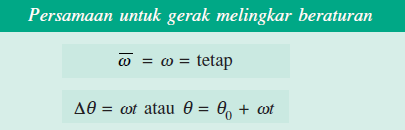